Status and planning of the CMX
Wojtek Fedorko for the MSU group
TDAQ Week, CERN
April 23 - 27, 2012
CMX: CMM upgrade
Will replace CMM:
Backplane rate 40 →160Mbs
Crate to system rate (LVDS) 40 →160Mbs
Cluster information sent to Topological Processor (optical)
Optional partial TP functionality
Standalone TP is now planned
Some TP capability also designed onto the CMX
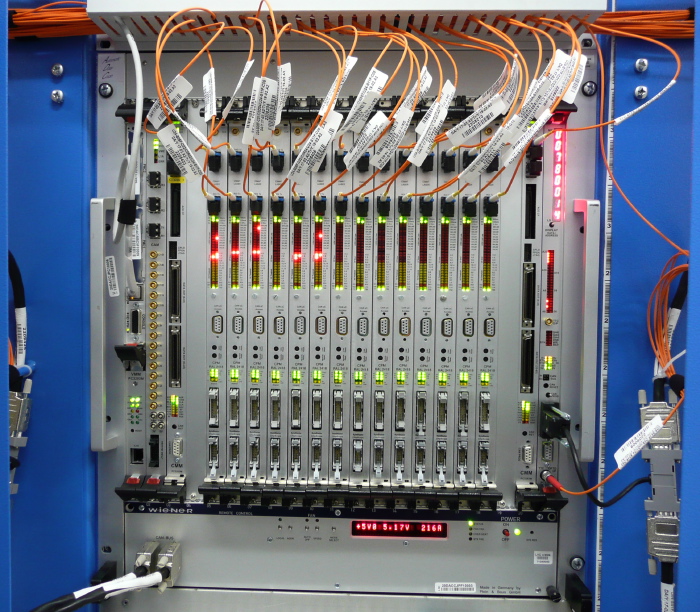 27/04/2012
W. Fedorko CMX status and plans
1
CMX: Use scenario with standalone TP
Energy
Jet
Electron
Tau
Base-
CMX
FPGA
Base-
CMX
FPGA
Base-
CMX
FPGA
Base-
CMX
FPGA
Base-
CMX
FPGA
Base-
CMX
FPGA
Base-
CMX
FPGA
Base-
CMX
FPGA
Crate
CMXs
12
LVDS
Cables
LVDS
Cables
LVDS
Cables
LVDS
Cables
- - - - - - - -
System
CMXs
1 x 12-fiber ribbon
Base-
CMX
FPGA
Base-
CMX
FPGA
Base-
CMX
FPGA
Base-
CMX
FPGA
to CTP
to CTP
to CTP
to CTP
12 x 12-fiber ribbons
Optical 
Patch
Panel
Standalone
Topological
Processor
to CTP
N x 12
27/04/2012
W. Fedorko CMX status and plans
2
The CMX overview
ROI
2x G-Link Out
VME--
VME-- Interface
DAQ
3x 12-fiber
ribbons IN
TCM Interface
12x Optic IN
TCM
6.4 Gbps inputs
re-bundled  from 
up to 12 Base-CMX
TP-CMX FPGA
Virtex-6
LX550T-FF1759
12x Optic IN
Inputs from all
JEM or CPM 
processors
from this crate
12x Optic IN
CTP output 
2x33 LVDS pairs
@ 40 Mbps
(from TP-CMX 
via Base-CMX)
400 single ended
@ 160Mbps
Base-CMX FPGA
Virtex-6
LX550T-FF1759
12x Optic OUT
6.4 Gbps outputs
to Standalone TP
and/or TP-CMX
2x 12-fiber
ribbons OUT
LVDS cables
From Crate 
To System CMX
12x Optic OUT
ROI
2x G-Link Out
3x27 LVDS pairs
@ up to 160 Mbps
DAQ
27/04/2012
W. Fedorko CMX status and plans
3
CMX: modular design, most cards assembled without TP functionality
VME--
VME-- Interface
TCM Interface
TCM
Inputs from all
JEM or CPM 
processors
from this crate
CTP output 
2x33 LVDS pairs
@ 40 Mbps
(System CMX
only)
400 single ended
@ 160Mbps
Base-CMX FPGA
Virtex-6
LX550T-FF1759
12x Optic OUT
6.4 Gbps outputs
to Standalone TP
and/or TP-CMX
2x 12-fiber
ribbons OUT
LVDS cables
From Crate 
To System CMX
12x Optic OUT
ROI
2x G-Link Out
3x27 LVDS pairs
@ up to 160 Mbps
DAQ
27/04/2012
W. Fedorko CMX status and plans
4
CMX development work on 3 fronts
Engineering @MSU
Philippe, Dan, and Chip
CMX input module firmware @CERN
Wojtek and Yuri
VME/ACE/TTC (VAT) interface @CERN
Yuri

Request from Chris and David - to address and present:
	"The detailed timeline & schedule from now until completion of commissioning at Point 1 in 2014 and a set of milestones associated to this schedule - typically ~10, including details of review procedure"

Initial CMX development schedule is still valid
Minor adjustments
27/04/2012
W. Fedorko CMX status and plans
5
Initial CMX development schedule from 2011
2011: Project and engineering specifications
CMX project Preliminary Design Review (Done)
Preliminary design studies 
Test rig installed, checked out at MSU (postponed until 2012)
2012: Prototype design and fabrication
CMX schematics and PCB layout
Production Readiness Review 
Prototype fabrication, CMM firmware ported on CMX
Basic tests for backward compatibility in test rig at MSU
2013: Prototype testing/installation/commissioning, final fabrication
Full prototype tests in test rig at CERN
CMX firmware development and test
Test in the L1Calo system during shutdown
Fabricate and assemble full set of CMX modules
2014: Final commissioning in the L1Calo trigger system in USA15
https://indico.cern.ch/getFile.py/access?contribId=31&sessionId=6&resId=0&materialId=slides&confId=152943
27/04/2012
W. Fedorko CMX status and plans
6
2012
2012: Prototype design and fabrication 
CMX schematics and PCB layout
CMX technology choice (FPGA choice, CMX/TP functionality) - DONE
6U VME test card for VAT interface – PCB ready for testing in June
Real-time data path layout (ongoing)
CMX input module firmware currently under test on the XILINX development module
Power budget estimate 
Prototype fabrication
mechanical testing in January
Will happen within ~month, not urgent yet.
Blank card, backplane connectors, front panel tests.
CMM firmware ported on CMX
Firmware for VAT interface (2 CPLD + TTC FPGA) to  Spartan-3AN FPGA (Adapt VHDL code, create test bench, specify VME register model) (Yuri)
Most of the work completed at Stockholm (Pawel Plucinski, Sam Silverstein)
Needs to be adapted to final package choice
Basic tests for backward compatibility in test rig at MSU
Production Readiness Review (L1Calo/TDAQ) Fall/Winter
PRR after the prototype(s) is tested and
final check before going into full production
27/04/2012
W. Fedorko CMX status and plans
7
2011/2012: design studies: Clock/parity recovery
Clock+Parity encoded on single line
Variable duty cycle


Setup:




Scheme tested using Virtex 6 eval board
Data capture developed, simulated and                       ‘Placed and Routed’ on target FPGA
Needs repeating – different package chosen
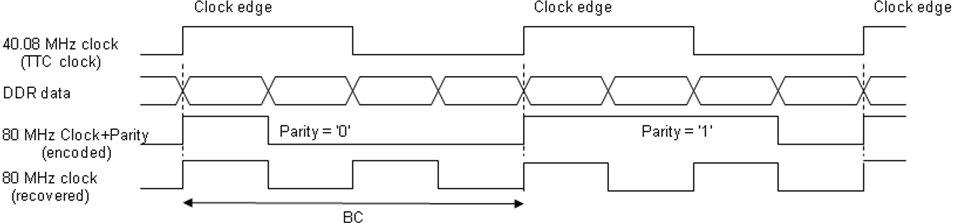 BUFR
96 bits @ 40MHz
40 MHz
Clock/parity
MMCM
40MHz register
BUFIO
Regional clock buffer (BUFR)
x 16
80 MHz
IDDR
Data
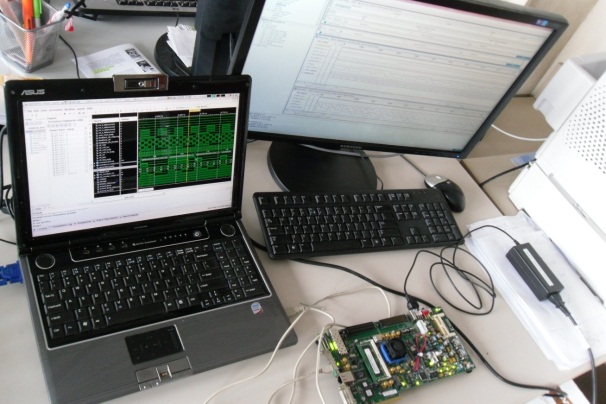 27/04/2012
W. Fedorko CMX status and plans
8
2012: PCB layout: VME/ACE/TTC (VAT) interface test card
VME CPLD
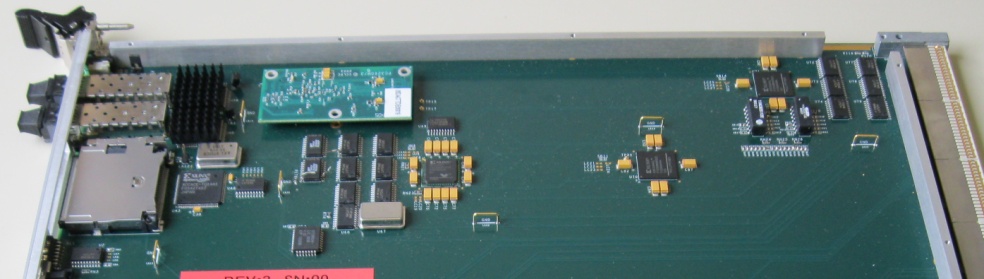 TTCrx
TTC FPGA
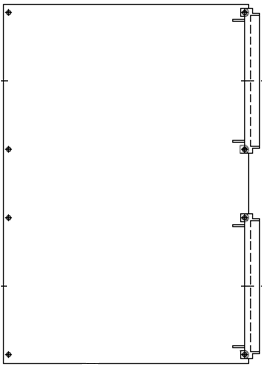 FC
TTCDec
TTC
ACE CPLD
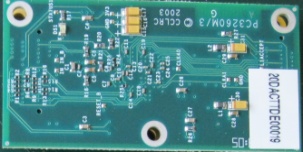 SystemACE
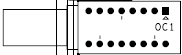 5V0
VME/ACE/TTC (VAT) part of CMM
Redesign HW with new components
Fit design into single device 
6U VME test card for 
Hardware implementation
Main FPGA re-configuration
Software
To be merged into CMX design
PCB arrives in June
Next:
Firmware for VAT card
Firmware for Virtex 6 FPGA
Test Stand and software
VME-- logic
Spartan-3AN
JTAG
1V2
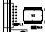 3V3
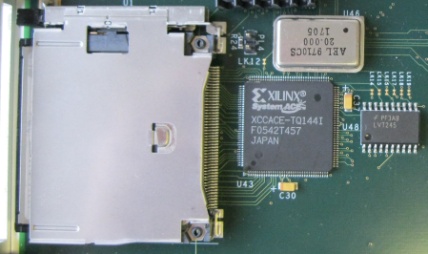 2V5
Virtex6
CF
1V0
SystemACE
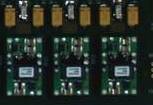 1V0
2V5
3V3
Connector for CANbus i/f
Power
27/04/2012
W. Fedorko CMX status and plans
9
2012 PCB Layout: Backplane – FPGA connection
Challenging milestone
Signal density
Avoid contention
Drives FPGA package choice
Implications for Firmware design
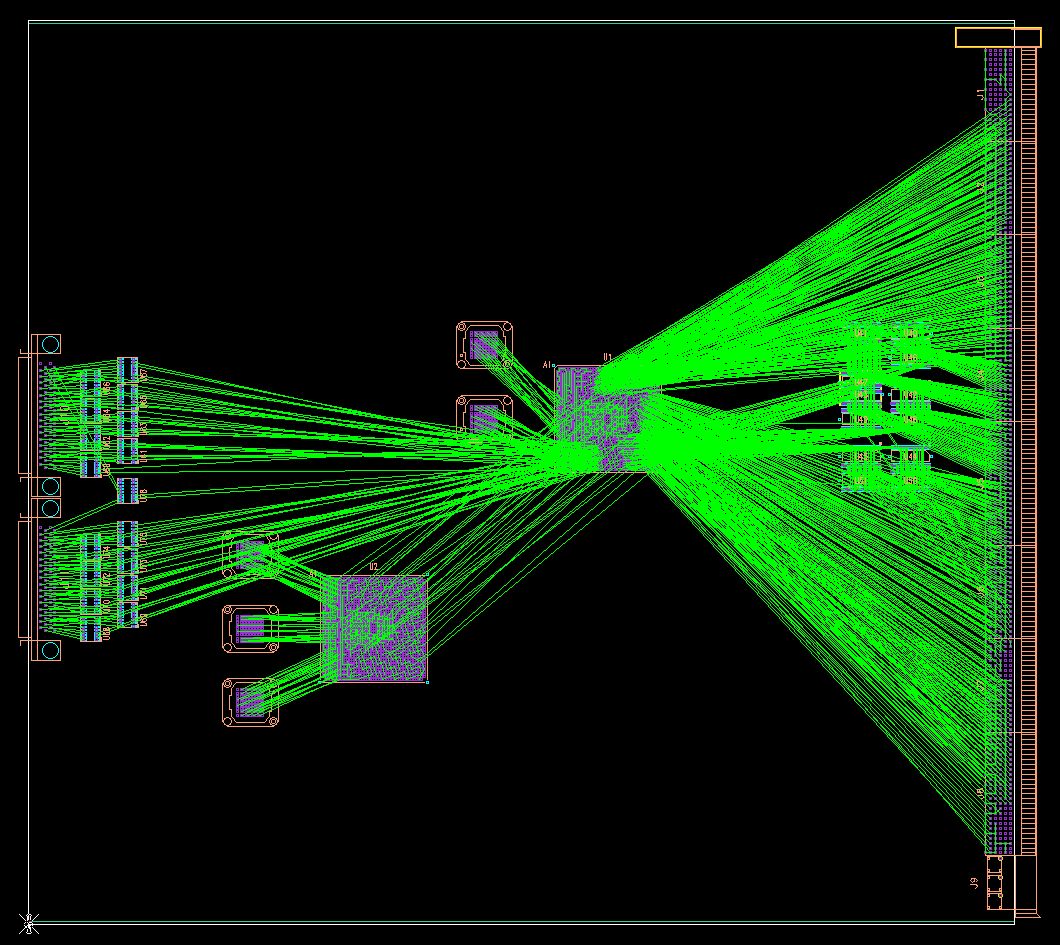 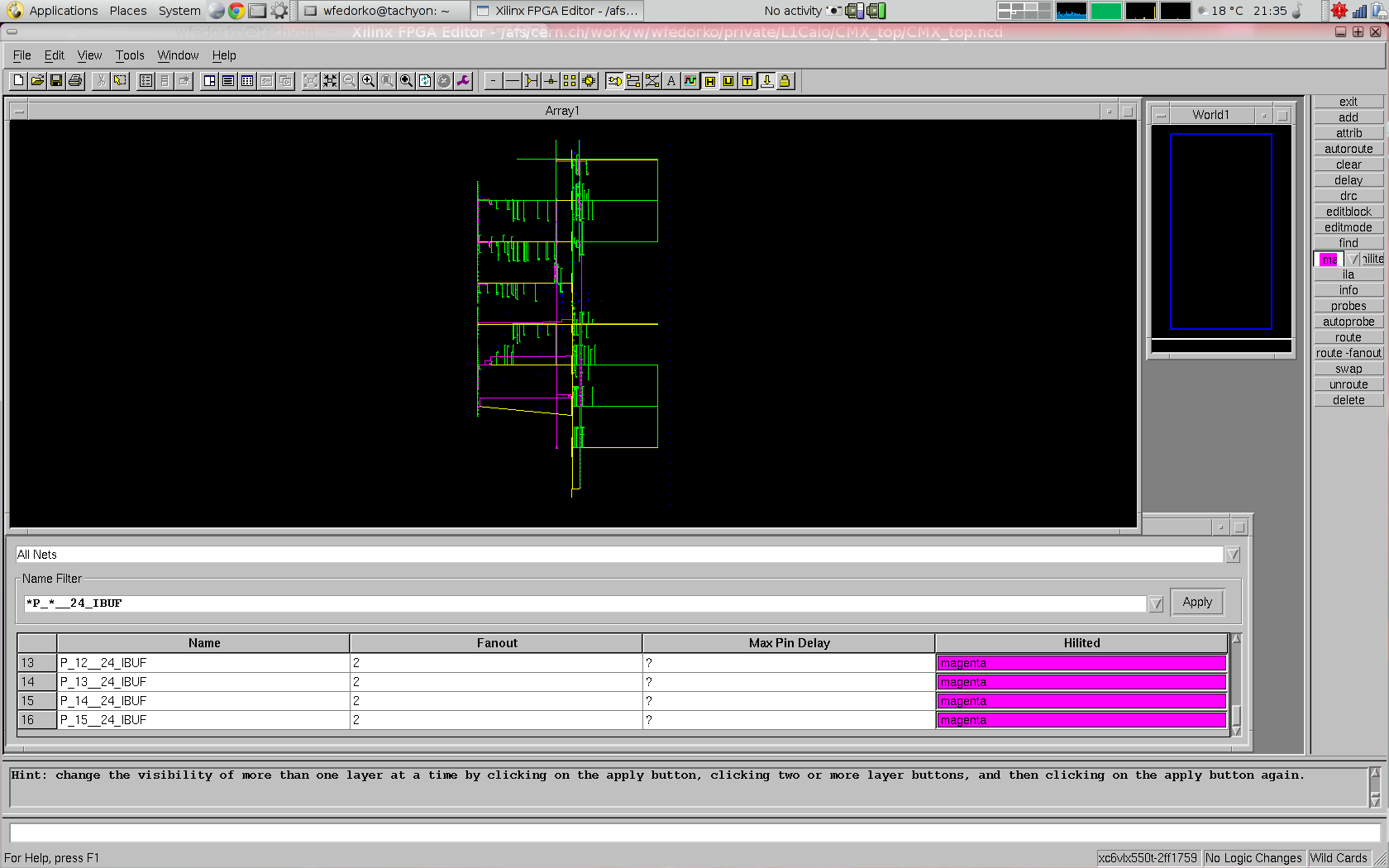 NOT FINAL
27/04/2012
W. Fedorko CMX status and plans
10
2013
2013: Prototype testing/installation/commissioning, final fabrication
Full prototype tests in test rig at CERN
Test in the L1Calo system during shutdown
Fabricate and assemble full set of CMX modules
27/04/2012
W. Fedorko CMX status and plans
11
Conclusions
Schedule proposed is maintained
Minor adjustments
Tasks proceeding according to plan
Need more detailed set of steps for in-situ tests before and after first beam 
Optimistic outlook for project completion
27/04/2012
W. Fedorko CMX status and plans
12